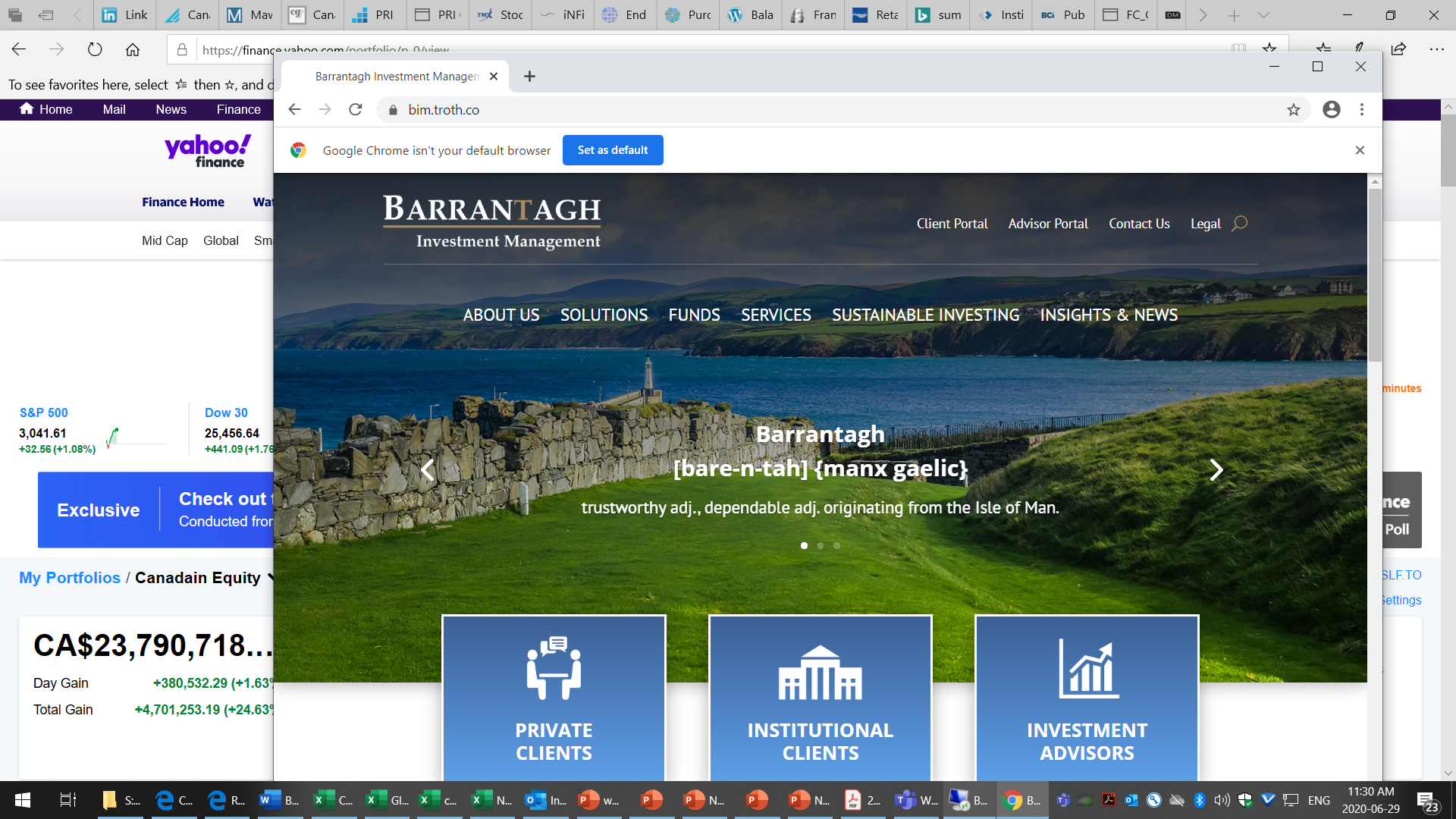 To watch the webcast click here:

https://www.barrantagh.com/q4-2024-webcast-small-cap-canadian-equities/
1